НАЦІОНАЛЬНИЙ УНІВЕРСИТЕТ БІОРЕСУРСІВ І ПРИРОДОКОРИСТУВАННЯ УКРАЇНИ
Економічний факультетСтудентський науковий гурток « РЕГІОНОВЕДЕННЯ »
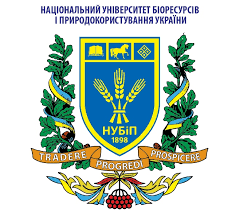 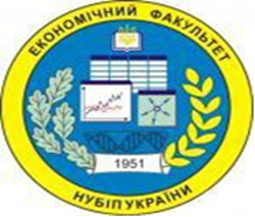 Керівник гуртка: 
к.е.н., доцент Наконечна К.В.
кафедра глобальної економіки
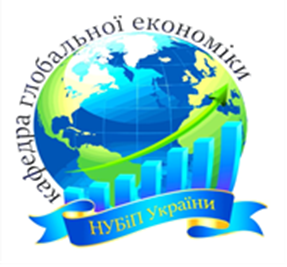 Основним завданням наукового студентського гуртка «РЕГІОНОВЕДЕННЯ» -  дослідження сукупності всіх соціально-економічних, політичних, історичних, природно-екологічних та інших аспектів регіонального розвитку.
Завдання гуртка
Поглиблення знань щодо
регіонального розподілу різних видів господарської діяльності людей відповідно до особливостей формування економічної ефективності їх функціонування; 
аналіз територіального розподілу природно-ресурсного потенціалу, джерел сировини, енергії, капіталу, інформації; 
територіального поділу праці та спеціалізації регіонів; 
удосконалення внутрішньорегіональних і міжрайонних фінансово-економічних зв'язків; 
раціонального використання трудових та економічних ресурсів.
Завдання гуртка
1. Основні теорії регіональної економіки та територіальної організації господарства України
2. Глобалізація і регіоналізація світового економічного простору. Основні суб'єкти глобального ринку.
3. Сутність економічного районування та його значення. Характеристика природноресурсного, трудоресурсного, економічного потенціалів регіонів України
4. Структурні перетворення в Україні: передумови модернізації економіки.
5. Конкурентоспроможність регіонів як необхідна передумова зростання конкурентоспроможності країни. 
6. Міжбюджетні відносини, розподіл повноважень між центральними і регіональними органами влади.
7. Децентралізація в Україні. Досвід в розвинутих країн (США, ЄС, країни східноазіатського блоку) в проведенні децентралізації.
8. Стратегічне планування області, міста, ОТГ
Тематика засідань гуртка
Серед найбільш активних  учасників слід відмітити студентів ветеринарного факультету: 
Більницька Софія
Довга Олександра
Кравченко Анастасія
Фока Катерина
Смульська Адріанна
Яценко Анастасія
Білецька Маргарита
Суворова Анна
Седельікова Юлія
Підсумком засідань наукового студентського гуртка є презентація доповідей студентів на студентській конференції, написання тез у збірках тез конференцій;
Проведено 16 засідань по даним тематикам.
Доповіді та опубліковано тези за матеріалами 74-ї науково- практичної студентської  конференції «КОНЦЕПТУАЛЬНІ ЗАСАДИ ЗБАЛАНСОВАНОГО РОЗВИТКУ АГРАРНОГО СЕКТОРУ ЕКОНОМІКИ УКРАЇНИ», 4 Секція «Конкурентоспроможність аграрого  сектору в умовах функціонування зони вільної торгівлі з ЄС» 21 листопада 2021 року, НУБіП України:
Тетяна Гайдученко, студентка ОС «Магістр», спеціальності «Облік та оподаткування» здобула 1 місце. Тема презентації: «Оцінка стану борошномельної галузі в Україні та шляхи його вдосконалення» 
Анна Костюк студентка ОС «Магістр», спеціальності «Облік та оподаткування» посіла 4 місце. Тема презентації: «Поточний стан та перспективи розвитку ринку кукурудзи в Україні» та здобули призові місця.
Musii A. L. Regulation of the agricultural land market in France
Бондаренко К. А. Курс на цифровізацію аграрних підприємств в Україні
Ваніна О. Ю. Дослідження ринку пива В Україні
Коротка Д. І. Проблеми та перспективи розвитку ринку пива Українi.
Кравчук Н. А. Перспективи розвитку ринку морепродуктів в Україні.
Кучерявий А. О. Сучасне становище на ринку круп в Україні: прогнози та аналітика
9. Лук’янчук В. М. Сучасний стан молочної галузі України/
10. Петенко В. Ю. Аграрна політика Сполучених Штатів Америки.
11. Поточний стан та перспективи розвитку ринку озимої пшениці в Україні
12. Полякова Т.В. Поточний стан та перспективи розвитку ринку озимої пшениці в Україні
13. Семеренко В.В. Поточний стан і перспективи розвитку виробництва кукурудзи на зерно в Україні. 
14. Федорченко М. Р. Поточний стан та перспективи розвитку ринку свинини в Україні
15.Чайка М.О. Стан та перспективи розвитку виробництва  комбікормів в Україні
16. Шевчук І. Ю. Тенденції та проблеми розвитку внутрішнього ринку макаронних виробів В Україні
17. Шень К.В. Ринок хлібобулочних виробів в Україні.
Доповіді та опубліковано тези за матеріалами 74-ї науково- практичної студентської  конференції «КОНЦЕПТУАЛЬНІ ЗАСАДИ ЗБАЛАНСОВАНОГО РОЗВИТКУ АГРАРНОГО СЕКТОРУ ЕКОНОМІКИ УКРАЇНИ», 4 Секція «Конкурентоспроможність аграрого  сектору в умовах функціонування зони вільної торгівлі з ЄС» 21 листопада 2021 року, НУБіП України:
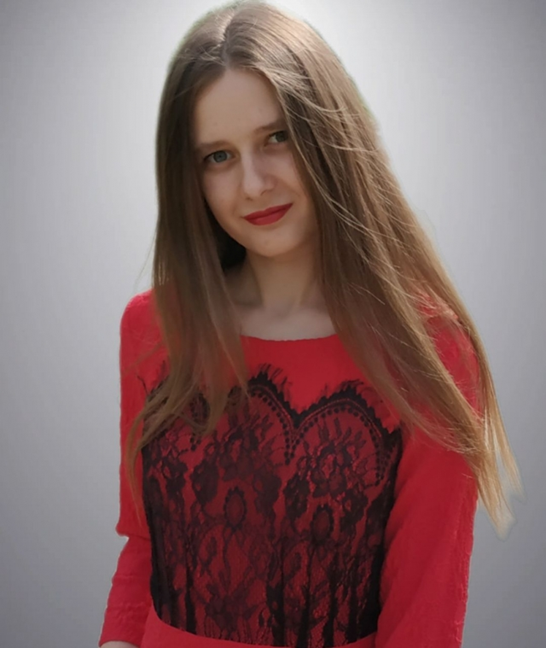 Тетяна Гайдученко, студентка ОС «Магістр», спеціальності «Облік та оподаткування» здобула 1 місце. 
Анна Костюк студентка ОС «Магістр», спеціальності «Облік та оподаткування» посіла 4 місце.
Міжнародна наукова інтернет-конференція економічного спрямування "Світ економічної науки". Тернопіль. 29.10.2020.
1. Гаць І.А. Моделювання аграрного сектору за умов вдосконалення регулятивного середовища. 
2. Слободян А.В., Наконечна К.В. Державне регулювання ринку молока і молочних продуктів в Україні. 
3. Дарчук О.А., Наконечна К.В. Державне регулювання ринку м'яса в Україні. Міжнародна наукова інтернет-конференція економічного спрямування.
4. Цируль О.А., Наконечна К.В., Перспективи розвитку Столичного економічного району в умовах євроінтеграції.
Тези підготували студенти ветеринарного факультету:
1.	Вовк М.М., Марусетченко А.А. «Земельна реформа у Франції».
2.	Дейна Д.Г., Здітовецька Д.І., «Земельна реформа старих країн-членів ЄС – досвід Німеччини».
3.	Дорошенко Ю. Ю., «Перспективи розвитку аграрної політики в Японії».
4.	Злобинець Є. М., «Український ринок меду».
5.	Кащенко В.В., «Ринок ячменю в Україні».
Міжнародна науково-практична інтернет-конференція «П’ятдесят сьомі економіко-правові дискусії», м. Тернопіль, 5 травня 2021 року
1.	Бойко Владислав. Державне регулювання ринку цукру в Україні.   
2.	Вороніна Катерина. Економічий механізм використання земельних ресурсів. 
3.	Голобородько Роман. Р.О.Макроекономічні тенденції розвитку аграрного сектору України. 
4.	Гуртовий Юрій. Інструменти регулювання агропродовольчого ринку. 
5.	Іваненко Андрій. Трансофрмація головних цілей спільної аграрної політики Європейського Союзу.
6.	Селегень Ярослав. Інструменти регулювання експорту агропродовольчої продукції регіонів України.
Міжнародна науково-практична конференція «Принципи формування зовнішньої політики держави: економічні та інституціональні аспекти», 14-15 травня 2021 року. МІНІСТЕРСТВО ОСВІТИ І НАУКИ УКРАЇНИУЖГОРОДСЬКИЙ НАЦІОНАЛЬНИЙ УНІВЕРСИТЕТ
Тези підготували студенти ветеринарного факультету:
1.	Дембіцька Т. М. «Аграрна політика Польщі: перспективи апробації досвіду для України».
2.	Якубовська А.А. «Земельна реформа у Франції».
3.	Шустик К.І., Наконечна К.В. «Стан та перспективи розвитку ринку молока в Україні».
4.	Шведченко К.В, «Загальні основи аграрної політики».
5.	Філіпець Є.О., «Стан Єдиної аграрної політики (ЄАП) у скандинавських країнах на прикладі Норвегії».
Міжнародна науково-практична конференція “Сучасний стан економіки, фінансів, обліку і права та їх основні проблеми”, Полтава, 12 травня.
Проводити теоретично-концептуальні дослідження  регіонального розвитку, 
здійснювати аналіз економічного розвитку регіонів та 
розробляти рекомендацій для застосування при підвищенні кваліфікації фахівців, підготовці бакалаврів та магістрів, перепідготовці фахівців для здобуття другої вищої освіти.
проводити круглих столів з студентами економічного ф-ту з актуальних питань регіонального розвитку;
написання студентами наукових статей, виступи на конференціях.
Стратегічні напрями діяльності гуртка « Регіоноведення»
ДЯКУЮ ЗА УВАГУ!